Калейдоскоп семейного права
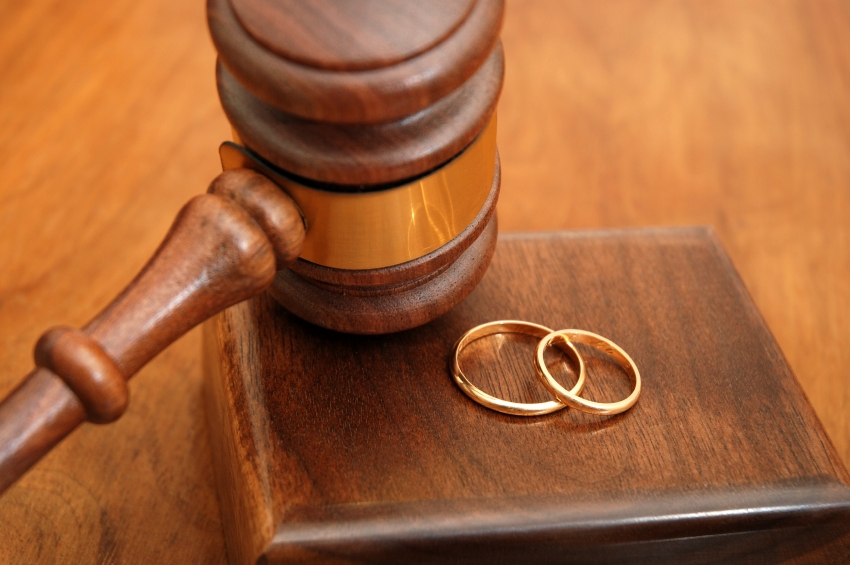 «Задание по ситуациям
Ситуация 1
Ситуация 2
Ситуация 3
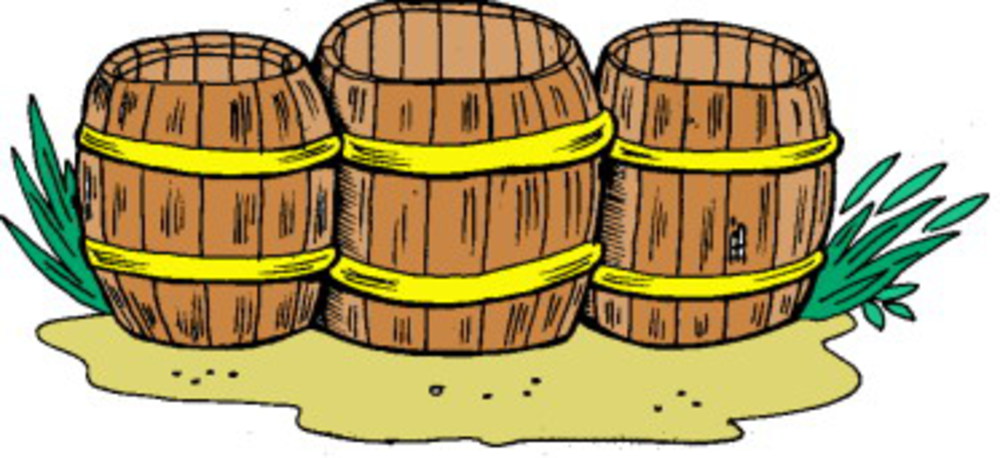 Ситуация 4
Ситуация 1
Олег, до вступления в брак купил дом в деревне. После вступления в брак он построил рядом сарай. Что является личным имуществом Олега, а что совместным имуществом супругов?
Ситуация 2
Гражданин Батов подал губернатору жалобу 
на отдел ЗАГСа, указав в нём, что сотрудники 
этого учреждения отказались регистрировать
 его брак с гражданкой Семёновой, 
которая живёт в другом городе, 
но прислала в ЗАГС письменное согласие 
на брак заверенное у нотариуса. 
 Правы ли сотрудники ЗАГСа ?, ответ обснуйте
Ситуация 3
Супруги Романовы состояли в браке с 1979 года по июль 1999года. В апреле 2001 года Романова обратилась в суд с иском о взыскании с бывшего супруга средств на свое содержание, поскольку она стала нетрудоспособной (инвалид 2-й группы), а пенсии по инвалидности ей не хватает. В заявлении истица указала, что у ответчика высокооплачиваемая работа, и он в состоянии предоставить ей содержание. Инвалидность Романовой была установлена в июне 1999года.
В чью пользу, Обоснуйте ответ
Ситуация 4
    Дмитрий Сергеев, сын священнослужителя, и Марина Семенова решили пожениться. Будучи людьми верующими и прислушиваясь к совету своих родителей, они решили заключить брак с помощью церковного обряда – венчания. После этого они отправились в свадебное путешествие.
     Приехав в курортный город, они обратились в гостиницу с просьбой предоставить им номер на двоих. Администратор гостиницы, не найдя штампа о регистрации брака, поселила их в разные номера, сказав, что в соответствии с правилами гостиницы вместе могут быть поселены только супруги. Правомерны ли действия администратора гостиницы?
Пятая  страница  
«Права и обязаннности 
родителей»
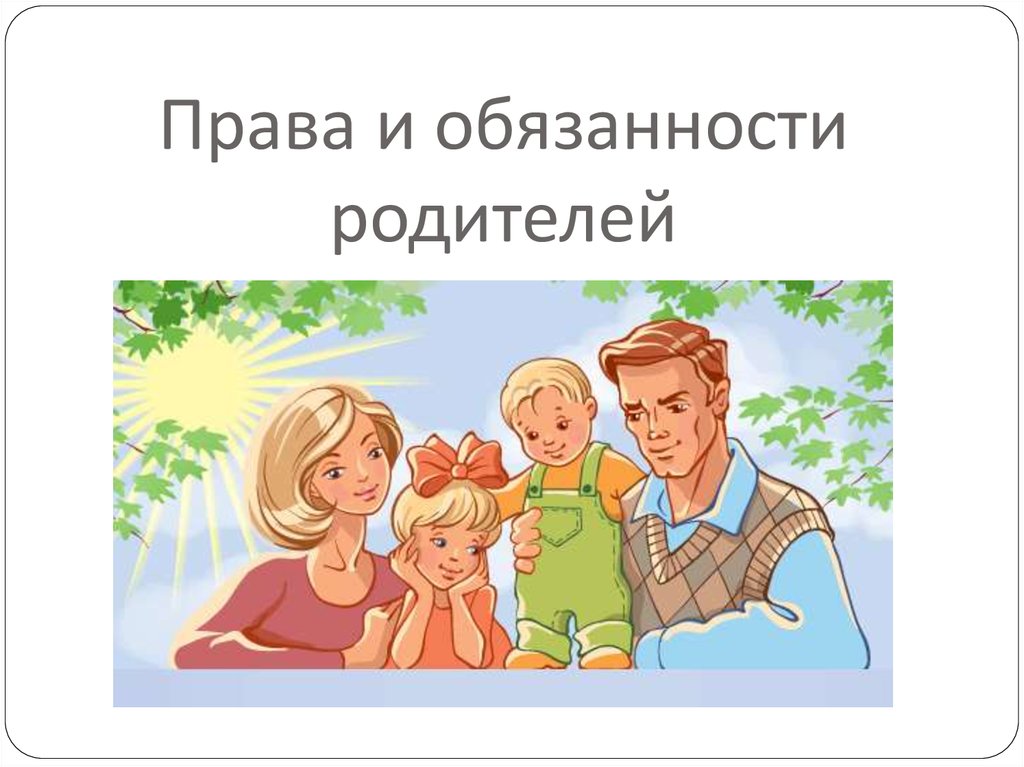 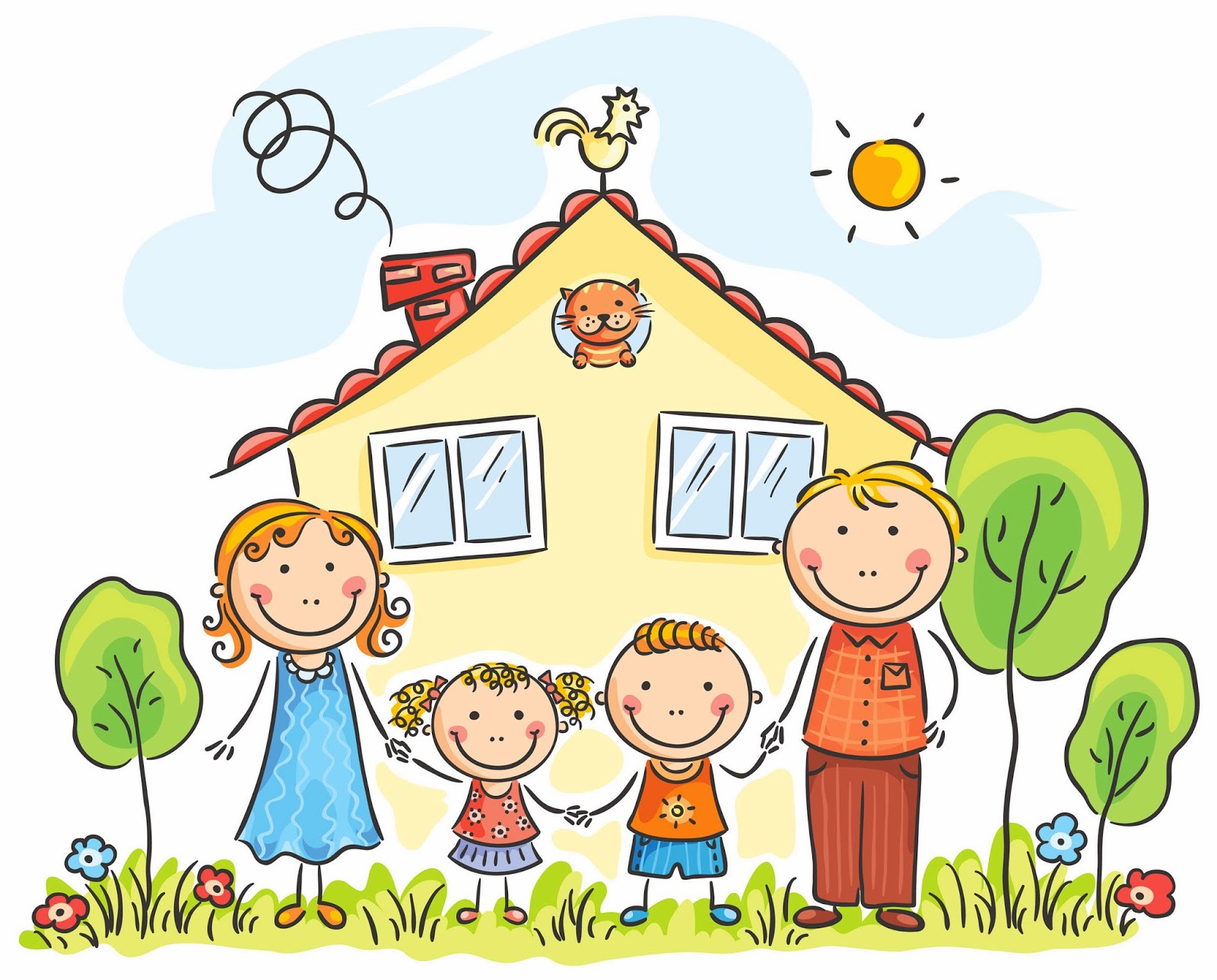 «Семья – это МЫ» 
Семья – это МЫ.
 Семья – это я, 
Семья – это папа и мама моя, 
Семья – это Павлик — братишка родной, 
Семья – это котик пушистенький мой, 
Семья – это бабушки две дорогие, 
Семья – и сестренки мои озорные, 
Семья – это крестный, и тети, и дяди, 
Семья – это елка в красивом наряде, 
Семья – это праздник за круглым столом, 
Семья – это счастье, 
Семья – это дом, 
Где любят и ждут, и не помнят о злом